Федеральная антимонопольная служба
Вопросы подключения к сетям газораспределения
Н.В. Пронина
Заместитель начальника Управления регулирования ТЭК
Уточнение понятия точка подключения
«точка подключения» - это место соединения сети газораспределения исполнителя с сетью газопотребления или газораспределения заявителя
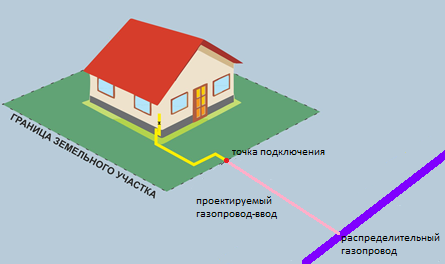 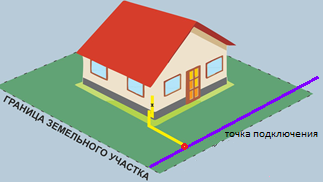 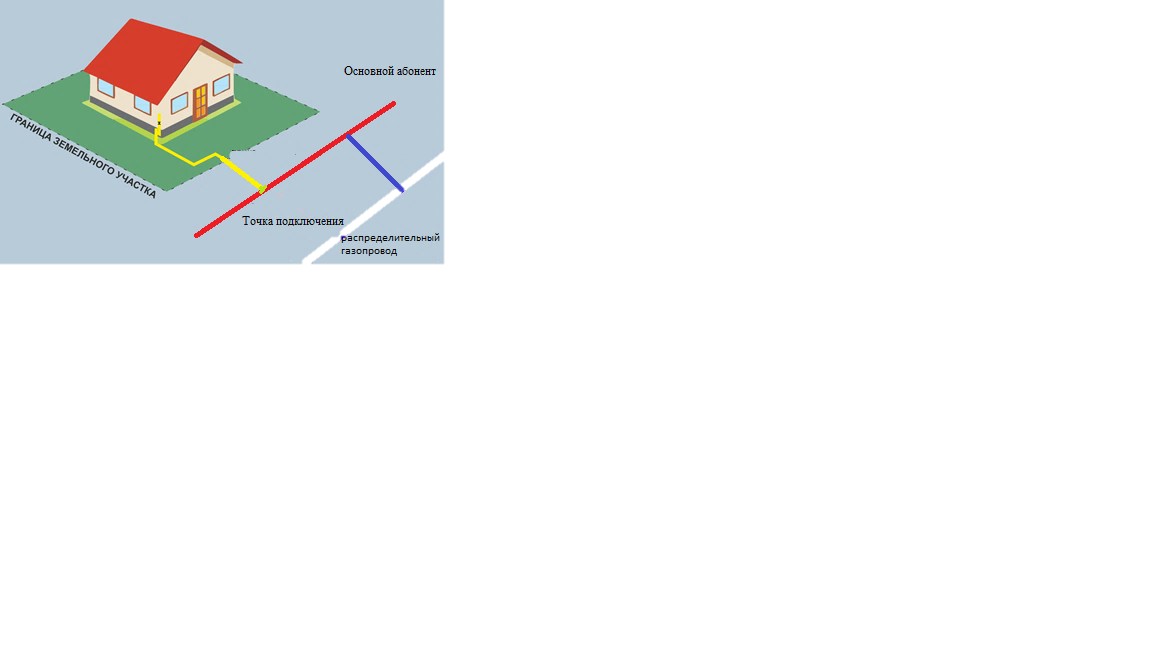 Если есть согласие на подключение к газопроводу, но нет согласия на строительство сетей в границах основного абонента
2
«исполнитель» - газораспределительная организация, владеющая на праве собственности или на ином законном основании сетью газораспределения, к которой планируется подключение (технологическое присоединение) объекта капитального строительства или сети газораспределения заявителей, а в случае если подключение возможно к существующим сетям газораспределения или газопотребления основных абонентов, то газораспределительная организация, с сетями которой технологически связаны сети газораспределения или газопотребления, к которым планируется подключение объектов капитального строительства заявителей, в том числе через сети других основных абонентов;

 «фактическое присоединение» - комплекс технических мероприятий, обеспечивающих физическое соединение (контакт) сети газораспределения исполнителя или сети газораспределения и (или) сети газопотребления основного абонента с сетью газопотребления объекта капитального строительства заявителя с осуществлением пуска газа в газоиспользующее оборудование Заявителя.»;
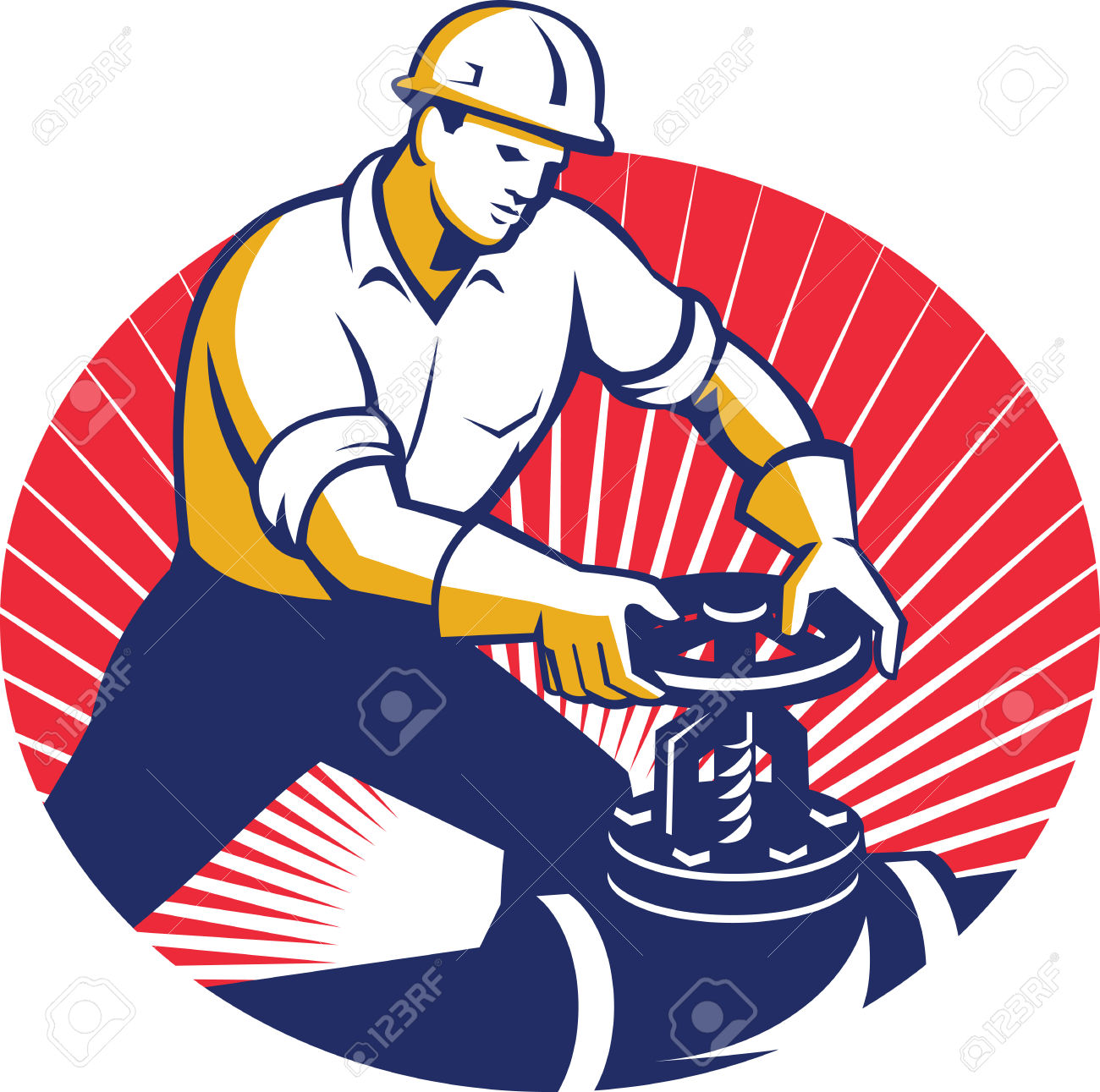 3
Категории заявителей
1 категория – МЧРГ < 20 м3 при условии, что расстояние до сети с проектным рабочим давлением не более 0,3 МПа, измеряемое по прямой линии составляет не более 200 метров и сами мероприятия предполагают строительство исполнителем до точки подключения газопроводов-вводов (без необходимости выполнения мероприятий по прокладке газопроводов бестраншейным способом) и устройства домового регуляторного пункта (при необходимости), за исключением случаев, когда плата за ТП по ИП

2 категория – МЧРГ < 500 м3 и (или) проектное рабочее давление в присоединяемом газопроводе -< 0,6 МПа, в случаях, когда протяженность строящейся (реконструируемой) сети газораспределения до точки подключения составляет < 500 м в село/ 300 м (город) и (или) указанная сеть газораспределения пролегает по территории не более чем одного МО , за исключением случаев, когда плата за ТП по ИП.

3 категория МЧРГ < 500 м3 и (или) проектное рабочее давление в присоединяемом газопроводе -< 0,6 МПа, в случаях, когда протяженность строящейся (реконструируемой) сети газораспределения до точки подключения, измеряемая по прямой линии (наименьшее расстояние), составляет > 500 м в село/ 300 м (город) и (или) указанная сеть газораспределения пролегает по территории более чем одного МО, за исключением случаев, когда плата за ТП по ИП
4
Заявка на подключение может быть подана через официальный сайт
Заявка на подключение может быть подана через официальный сайт исполнителя

Подача заявок осуществляется заявителем с использованием идентификатора и пароля, выданных посредством сайта исполнителя. Информация о порядке выдачи и использования идентификатора и пароля должно быть на сайте исполнителя (ГРО).

Заявитель несет ответственность за достоверность сведений, прилагаемых в эл.заявке.

Исполнитель обязан обеспечить принятие в электронном виде заявок и возможность получения заявителем сведений об основных этапах обработки заявок юридических и физических лиц и индивидуальных предпринимателей на технологическое присоединение к электрическим сетям, включая информацию о дате поступления заявки и ее регистрационном номере, направлении в адрес заявителей подписанного со стороны исполнителя договора о подключении и технических условий, о дате заключения договора, о ходе выполнения исполнителем технических условий, о фактическом присоединении, а также о составлении и подписании акта о подключении, на своем официальном сайте, в режиме реального времени без использования программного обеспечения, установка которого на технические средства потребителя требует заключения лицензионного или иного соглашения с правообладателем программного обеспечения, предусматривающего взимание с потребителя платы, и без использования специальных аппаратных средств.
5
Внесение изменений в программу газификации в связи с отсутствием 
пропускной способности
Заменяется право исполнителя на обязанность Исполнитель ежеквартально, не позднее 5 числа месяца, следующего за истекшим кварталом, направляет в ОИВ, уполномоченный на разработку региональной программы газификации, предложения о разработке региональной программы газификации или включении в нее в мероприятий по обеспечению технической возможности подключения к сети газораспределения объекта капитального строительства с приложением реестра запросов о предоставлении технических условий и отказов в выдаче технических условий, выданных за истекший квартал. 
Реестр формируется в разбивке по муниципальным образованиям и содержит информацию о максимальном часовом расходе газа, месте нахождения объекта капитального строительства, планируемого к подключению.
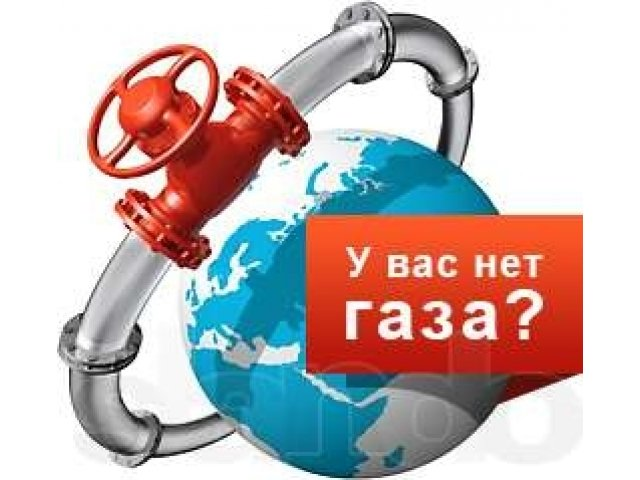 6
Срок действия технических условий, выдаваемых на основании запроса о предоставлении технических условий, составляет 70 рабочих дней.

Запрос о предоставлении ТУ может быть дополнен просьбой о выдаче информации о плате за ТП.
Размер платы за ТП определяется исходя из технических параметров подключения и в соответствии с методическими указаниями.
В случае, если размер платы должен быть установлен впоследствии регулирующим органом по ИП, размер соответствующей платы за технологическое присоединение определяется исходя из технических параметров подключения и УНЦ строительства различных видов объектов капитального строительства непроизводственного назначения и объектов инженерной инфраструктуры. Расходы на реализацию мероприятий, для которых отсутствуют УНЦ строительства не должны превышать сметную стоимость, рассчитанную по сметным нормативам, включенным в федеральный реестр сметных нормативов.
7
Раздел V. Об особенностях определения технической возможности подключения (технологического присоединения) заявителя с максимальным часовым расходом газа свыше 300 куб. метров  утрачивает силу

Исполнитель определяет техническую возможность на основании данных о загрузке и наличии дефицита пропускной способности газотранспортной системы, опубликованной в соответствии со Стандартами раскрытия информации, данных, полученных в соответствии с пунктом 81 (1) настоящих Правил от газораспределительных организаций, сети которых технологически связаны с сетями газораспределения исполнителя, а также информации, имеющейся в его распоряжении, о технической возможности подключения к сетям исполнителя.

81 (1). Для определения ТВ исполнитель, ежеквартально, не позднее 5 числа месяца, следующего за истекшим кварталом, направляет в ГРО и ГТО, объекты которых технологически связанны с сетями газораспределения исполнителя (далее - смежные организации), информацию о договорах о подключении, заключенных, расторгнутых и по которым осуществлено фактическое присоединение в истекшем квартале.
Информация представляется смежной организации в разбивке по соответствующим технологически связанным объектам, а в отношении магистральных газопроводов по каждой точке выхода из газотранспортной системы, с которой имеется технологическая связь.
8
Информация о наличии (отсутствии) технической возможности доступа к регулируемым услугам, в том числе загрузке и наличии дефицита пропускной способности магистральных газопроводов, для целей определения возможности технологического присоединения к газораспределительным сетям, раскрывается субъектом естественной монополии по каждой газораспределительной станции отдельно. Наличие дефицита пропускной способности определяется на основании замеров максимального часового расхода газа в зимний период и проектной производительности газораспределительной станции.»
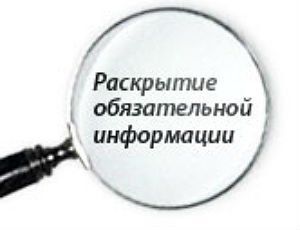 9
Закрепление обязанности по соблюдению срока осуществления 
мероприятий по подключению
Срок мероприятий, предусмотренный пунктом 85 императивен!

При невыполнении заявителем ТУ в срок, указанный в договоре и соблюдении требований, указанных в абзаце первом пункта 95, исполнитель по обращению заявителя, направленному не позднее 10 рабочих дней до даты подключения, определенной в договоре, продлевает срок действия ранее выданных ТУ, но не более чем на половину срока, определенного договором о подключении. Продление ТУ не влечет за собой недействительность договора о подключении.

95. В случае нарушения заявителем срока осуществления мероприятий по подключению исполнитель, в полном объеме выполнивший со своей стороны мероприятия, вправе требовать от заявителя досрочного исполнения обязательства по внесению платы по договору о подключении. По истечении 10 рабочих дней с даты нарушения заявителем срока осуществления мероприятий по подключению (технологическому присоединению) Исполнитель направляет в адрес заявителя уведомление с требованием внести 100 процентов платы за ТП, а заявитель обязан в течение 10 рабочих дней с даты получения такого уведомления исполнить требование исполнителя. Указанная обязанность исполняется заявителем без внесения изменений в договор и вне зависимости от последующего выполнения иных мероприятий, предусмотренных договором.
Нарушение заявителем срока осуществления мероприятий по ТП на 6 и более месяцев при условии, что исполнителем в полном объеме выполнены мероприятия по подключению, может являться основанием для расторжения договора по требованию исполнителя по решению суда
10
Изменение сроков
Срок направления договора:
а) 5 рабочих дней со дня получения заявки, в т.ч. через «Интернет», в случае, если сеть проходит в границах земельного участка на котором расположен подключаемый объект, или отсутствует необходимость строительства исполнителем сети газораспределения до границ земельного участка заявителя.
б) 15 рабочих дней со дня получения заявки, , в т.ч. через «Интернет», за исключением случаев, указанных в подпунктах «а», «в» настоящего пункта;
в) 30 рабочих дней со дня получения заявки , в т.ч. через «Интернет», за исключением заявок, полученных от заявителей первой категории, в случаях если при выполнении исполнителем мероприятий по подключению требуется направление запроса на согласование третьим лицам в связи с пересечением строящейся (реконструируемой) сети газораспределения и принадлежащим таким лицам объектов инфраструктуры в связи со строительством газораспределительных сетей на земельных участках, принадлежащих третьим лицам на праве собственности, за исключением земельных участков находящихся в государственной и муниципальной собственности. В указанном случае по истечении 15 рабочих дней со дня получения исполнителем заявки о подключении (технологическом присоединении) заявитель уведомляется об этом с приложением документов, подтверждающим направление запроса о согласовании.
11
Изменение сроков
пункт 85 дополняется случаем:
срок подключения: 9 месяцев – для заявителей первой категории, в случае когда для выполнения исполнителем мероприятий по подключению (технологическому присоединению) не требуется получения разрешения на строительство в соответствии с законодательством Российской Федерации или законодательством субъекта Российской Федерации;
Вводится положение, предусматривающее срок подключения, в случае если сеть газораспределения проходит в границах земельного участка заявителя и отсутствует необходимость строительства со стороны исполнителя.
Исполнитель обязан осуществить подключение с момента подписания акта готовности, не позднее:
- 3 месяцев для случаев, когда подключение (технологическое присоединение) осуществляется в существующую сеть газораспределения исполнителя диаметром не менее 250 мм под давлением не ниже 0,3 МПа; 
10 рабочих дней, для иных случаев.


Приведение Правил в единообразие в части определения сроков не в календарных, а в рабочих днях.
12
Особенности платы по индивидуальному проекту
Уточнение случаев по индивидуальному проекту:
 Ранее метод ГНБ подпадал под случаи ИП. 
Изменениями планируется введение стандартизированной ставки, в случае ГНБ и ННБ.
ИП будет устанавливаться в случае прокладки газопровода диаметром свыше 158 мм и протяженностью более 30 метров бестраншейным способом

В случае если размер платы зависит от технических параметров и устанавливается органом власти по ИП при заключении договора указывается предварительный расчет платы, определенный исходя из УНЦ строительства различных видов объектов капитального строительства непроизводственного назначения и объектов инженерной инфраструктуры. Расходы на реализацию мероприятий, для которых отсутствуют УНЦ строительства не должны превышать сметную стоимость, рассчитанную по ФЕР. Данный расчет обязательное приложение к договору.

После окончания разработки проектно-сметной документации и проведения экспертизы (если необходимо ее проведение) исполнитель в течение 5 рабочих дней направляет в орган регулирования заявление об установлении платы (но не позже 2/3 срока установленного договором о подключении.
13
Особенности платы по индивидуальному проекту
В случае нарушения исполнителем срока направления документов в орган регулирования, исполнитель обязан уплатить заявителю в срок не позднее даты полной оплаты заявителем подключения неустойку (0,014 ключевой ставки ЦБ на дату заключения договора и общего размера платы за ТП по договору за каждый день просрочки, а также понесенные заявителем расходы в размере, определенном в судебном акте, связанные с необходимостью принудительного взыскания.

Орган регулирования должен установить плату по ИП в течение 22 рабочих дней. 

При отсутствии документов орган регулирования уведомляет в течение 7 рабочих дней (сейчас 7 календарных);
Исполнитель направляет документы в течение 5 рабочих дней (сейчас 5 календарных).

Орган регулирования утверждает плату в течение 22 рабочих дней со дня поступления запрашиваемых документов.
14
Перераспределение мощности
Понятие переуступка мощности заменяется на понятие перераспределение мощности.
Мощность могут перераспределить только юр.лица и ИП, объекты кап.строя которых подключены к сетям ГРО не менее 5 лет.

Перераспределение мощности осуществляется в пределах участка сети газораспределения, где находится планируемая точка подключения нового потребителя.

Перераспределение осуществляется при наличии технической возможности. Тех.возможность определяется исполнителем.
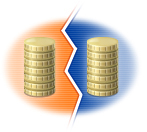 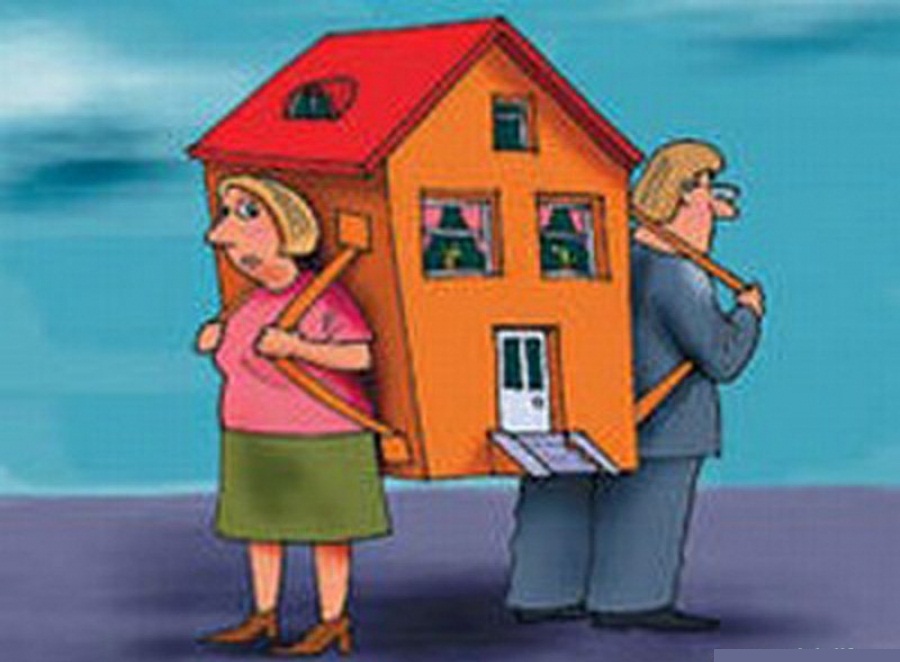 15
Переоформление документов
Собственник или иной законный владелец ранее присоединенных объектов капитального строительства (далее - лицо, обратившееся с заявлением о переоформлении документов) вправе обратиться к исполнителю лично или через представителя с заявлением о восстановлении (переоформлении) документов в следующих случаях:
а) восстановление утраченных документов о технологическом присоединении;
б) переоформление документов о технологическом присоединении с целью указания в них информации о максимальном часовом расходе газа;
в) переоформление документов о технологическом присоединении в связи со сменой собственника или иного законного владельца ранее присоединенного объекта капитального строительства;
г) наступление иных обстоятельств, требующих внесения изменений в документы о технологическом присоединении, в том числе связанных с присоединением через сети основного абонента.
16
Устанавливаемые ставки
C1 - стандартизированная тарифная ставка на покрытие расходов ГРО, связанных с проектированием ГРО газопровода i-того диапазона диаметров      n-ной протяженности и k-того типа прокладки, в расчете на одно подключение (технологическое присоединение) (руб.);
C2 - стандартизированная тарифная ставка на покрытие расходов ГРО, связанных со строительством (реконструкцией) стальных газопроводов i – того диапазона диаметров и k-того типа прокладки, в расчете на 1 км (руб./км);
C3 - стандартизированная тарифная ставка на покрытие расходов ГРО, связанных со строительством (реконструкцией) полиэтиленового газопровода j-того диапазона диаметров, в расчете на 1 км (руб./км);
C4 - стандартизированная тарифная ставка на покрытие расходов ГРО, связанных со строительством (реконструкцией) стального газопровода i – того диапазона диаметров (полиэтиленового газопровода j-того диапазона диаметров) n-ной протяженности методом горизонтально или наклонно направленного бурения, в расчете на 1 м (руб./м).
17
Устанавливаемые ставки
C5 - стандартизированная тарифная ставка на покрытие расходов ГРО, связанных с проектированием и строительством (реконструкцией) пунктов редуцирования газа m-ного диапазона максимального часового расхода газа, в расчете на 1 м3 (руб./м3);
С6 - стандартизированные тарифные ставки на покрытие расходов ГРО, связанных со строительством (реконструкцией) системы электрохимической (катодной) защиты, в расчете на 1 м3 (руб./м3);
C7.1 – стандартизированная тарифная ставка, связанная с проверкой выполнения Заявителем технических условий (руб.);
C7.2 - стандартизированная тарифная ставка, связанная с осуществлением фактического присоединения объектов капитального строительства Заявителя к сети газораспределения ГРО, непосредственно к которой или опосредованно через сети иных владельцев, которые не оказывают услуг по транспортировке газа, планируется подключение, посредством осуществления комплекса технических мероприятий, обеспечивающих физическое соединение (контакт) g-тым способом врезки объектов Заявителя и существующего или вновь построенного стального i-того диапазона диаметров (полиэтиленового j-того диапазона диаметров) газопровода k-тым типом прокладки ГРО/иного владельца, которые не оказывают услуг по транспортировке газа, и проведением пуска газа, в расчете на одно подключение (технологическое присоединение).
18
Плата за ТП, когда сеть в границах участка
Плата за технологическое присоединение определяется исходя из стандартизированной тарифной ставки на покрытие расходов ГРО, связанных с проверкой выполнения Заявителем технических условий и осуществлением фактического присоединения объектов капитального строительства Заявителя к сети газораспределения ГРО. (С7), при этом для льготных потребителей не выше льготы!
19
В случае необходимости увеличения максимального часового расхода газа ранее подключенного к сети газораспределения объекта капитального строительства, при этом не требуется строительство (реконструкции) сети газораспределения до границ земельного участка заявителя, плата за технологическое присоединение определяется исходя из стандартизированной тарифной ставки на покрытие расходов ГРО, связанных с проверкой выполнения Заявителем технических условий.
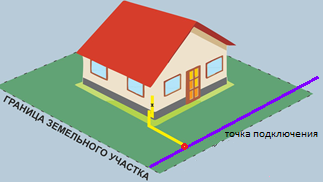 20
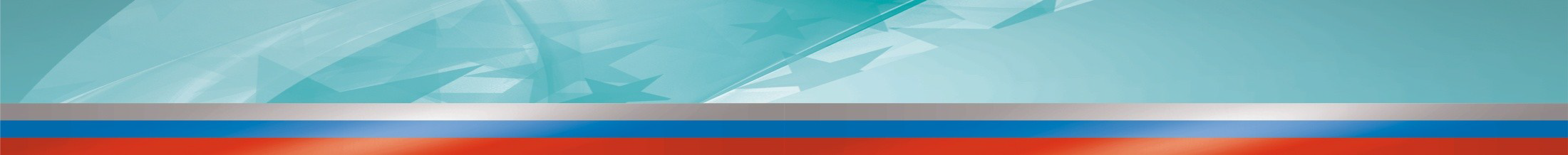 Спасибо за внимание!
21